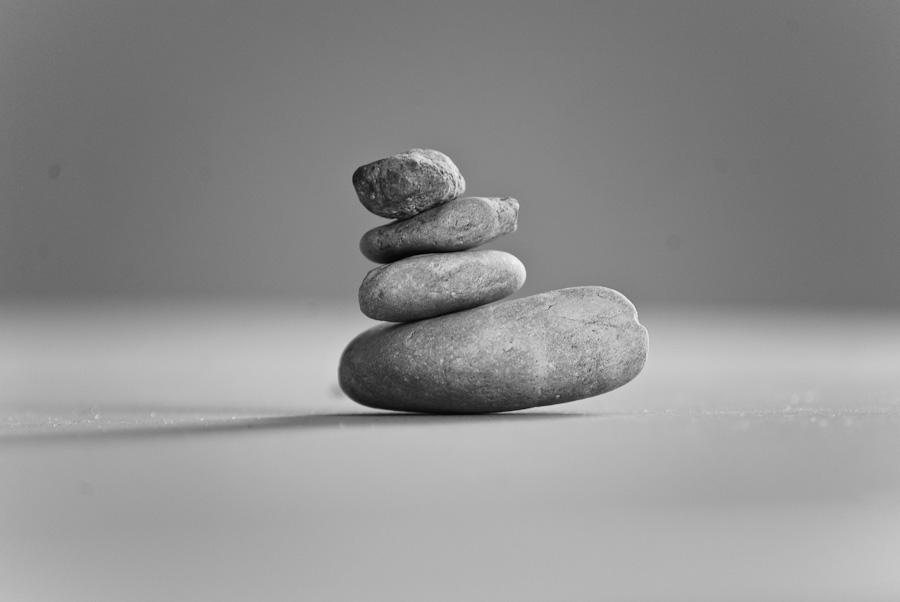 Finding the PerfectBalance
What kind of
facilitation 
is best
for learning?
Hollis Easter
Available online at
www.holliseaster.com/talks/2011/SIST/
Setting the stage
Training people is hard work . . .
We need to find        balance.
Between new ideas and old ones…
Between what you already know…
And what you’re willing to try.
Three basic ideas:
Finding the bones
what is essential?
what’s on your index card?
The road map
training isn’t linear
where am I? two dimensions
the bones are waypoints
It’s about them
not about us
we can’t learn for them
servant leadership
Knowledge
What’s the diff?
which curricula do you teach?
how are they different?
Stay current
know more than you say
check suicidology resources
learn about the community
Remember survivors
they’re always present
be respectful
avoid bad gestures
Skills
Why Am I Talking?
saying less often teaches more
social learning theory
built-in checkpoints
Repeat the bones
anchoring
use the “official words”
and also use your own words
Learn your model
so you can repeat the bones
and use the right ones
Use metaphors
and analogies
they help cement learning
adapt for the audience
Use anecdotes
short but informative
short and easy to follow
(why am I the one talking?)
Ensure equal participation
support all contributions
eye contact
round robins, small groups, direct questions
Stay faithful
to  your curriculum’s bones
remember your road map
Give them your eyes
offer friendly eye contact
move around if you can
read as little as possible
Back up your partner
off-stage time
where do you look?
supports fidelity to curriculum
Honor every response
use your road map
be sincere
repeat the bones
Be graceful under fire
be direct with difficult folks
stay calm—remember teamwork
it’s not about us
Attitudes
Buy into what you teach.
(sometimes this is hard)
Are you comfortable talking about suicide?
Even if you’re talking to me?
How does buy-in affect your teaching?
What’s a black belt?
to laymen: a sign of mastery
a license to learn
commit to learning
How?
Think different(ly).
try new things
these curricula allow flexibility
bounce ideas off your co-trainers
Evaluate your teaching.
And in the end, remember…
It’s about them, not about us. 
(be gentle with yourself. Believe it or not, they’re learning!)
Good luck!
References
Bain, K. (2004). What the best college teachers do. Cambridge, MA: Harvard University Press
Charney, C., & Conway, K. (2005). The trainer’s tool kit. New York, NY: AMACOM.
Ormrod, J., Schunk, D., & Gredler, M. (2009). Learning theories and instruction. Minneapolis, MN: Laureate Education, Inc.
Wiggins, G., & McTighe, J. (2005). Understanding by design. Alexandria, VA: Association for Supervision and Curriculum Development.
Image credits
Rocks (title page): Minimalist Photography, http://www.flickr.com/photos/artbystevejohnson/4767558051/
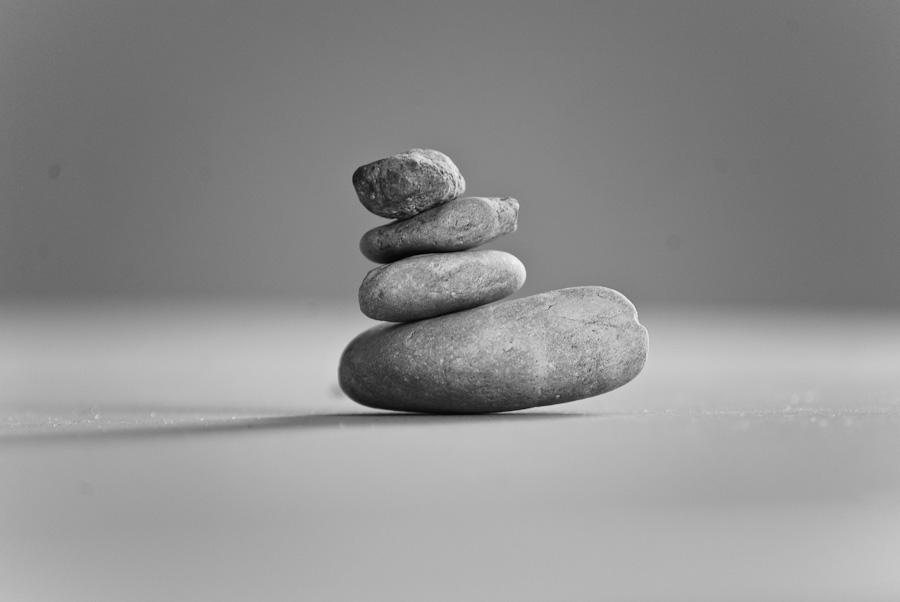 Hollis Easterwww.holliseaster.comeaster@holliseaster.com